地方独立行政法人 埼玉県立病院機構
埼玉県立がんセンター　緩和ケアセンター主催
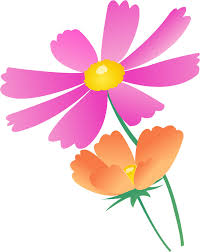 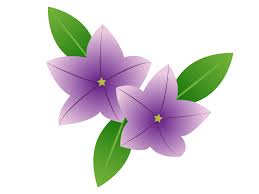 令和４年度 第6回
地域連携緩和ケアカンファレンス
県内緩和ケアの質の維持・向上のために、病院、在宅で緩和ケアを日々実践されている皆様と知識を共有し、語り合いたいと思います。　皆様のご参加をお待ちしております。
日　 時   ：  令和 4年 9月 16日（金） 18:00～19:30
内　 容   ：　講義、質疑応答およびディスカッション
　　　　    「終末期がん患者の家族ケア」
講　師：  岡田  千草　  　医療生協ケアセンターひだまり　
　　　　　　　　　　　　　　　　　   緩和ケア認定看護師　　　　　　　　　　　　　　
             清水 麻美子　 埼玉県立がんセンター
                                         緩和ケアチーム専従看護師
参加人数  ： 50名程度
方法 ：Zoomによるオンライン開催（後日ZoomミーティングIDをお知らせいたします）
＜注意事項＞
・使用するパソコンに、事前に『Zoom』のアプリをインストールしてください。
・パソコンに『Webカメラ機能』『マイク・スピーカー機能』が備わっているかご確認ください。マイク付き
　イヤフォンの使用も可能です。
・『Zoomミーティング』を使用して参加が可能な安定したインターネット接続ができる環境で受講して
　ください。
・受講に伴って生じる通信費は自己負担になりますのでご了承ください。
＜申し込み方法＞
●埼玉県立がんセンターホームページ（https://www.saitama-pho.jp/saitama-cc/index.html ）
　 「研修会・セミナー」内の「緩和ケアセンター」→「令和４年度地域連携緩和ケアカンファレンス」
　 「参加申込フォーム」より、必要事項をご記入のうえ、お申込みください。
●締切日：　令和 ４年 9月 9日  １７：００　まで
【問い合わせ先】　
　　地方独立行政法人 埼玉県立病院機構 埼玉県立がんセンター 緩和ケアセンター
　　TEL：048-722-1111　　FAX：048-722-1129　  E-mail：miyuki-m@saitama-pho.jp      担当：森住